ЗВІТзавідувача комунального закладу освіти“Дошкільний навчальний заклад (ясла-садок)комбінованого типу №12 “Журавлик”Синельниківської міської радиза 2020 – 2021 навчальний рікперед колективом та громадськістю
10 червня 2021 року
Даний звіт зроблений на підставі наказу Міністерства освіти і науки України від 23.03.2015 №178, зміст звіту зроблений на підставі “Положення про порядок звітування керівників дошкільних, загальноосвітніх та професійно технічних навчальних закладів перед педколективом та громадськістю
Мета: подальше утвердження відкритої і демократичної державно – громадської системи управління навчальним закладом, поєднання державного і громадського контролю за прозорістю прийняття і виконання управлінських рішень запровадження колегіальної етики управлінської діяльності завідувача.


Завдання звітування:
Забезпечити прозорість, відкритість та демократичність управління навчальним закладом.
Стимулювати вплив громадськості на прийняття та виконання керівником відповідних рішень у сфері управління навчальним закладом.
Дошкільний навчальний заклад здійснює свою діяльність відповідно до нормативних документів та законодавчих актів України:
Конституції України;
Закону України “Про освіту”;
Закону України “Про дошкільну освіту”;
“Положення про дошкільний навчальий заклад”;
Базового компоненту дошкільної освіти України;
Закону України “Про охорону праці”;
Закону України “Про цивільну оборону”;
Закону України “Про дорожній рух”;
Закону України “Про відпустки”;
Закону України “Про мови”;
Конвенції ООН про права дитини;
а також, відповідно власного Статуту та плану роботи ЗДО на рік
Основні освітні програми ЗДО
Програма розвитку дитини дошкільного віку “Українське дошкілля”, автори О.Білан, Л.Возна
Освітня програма для дітей старшого дошкільного віку “Впевнений старт”, авт Н.Гавриш, Т. Піроженко
Додаткові освітні програми ЗДО
1. Корекційне навчання з розвитку мовлення дітей старшого дошкільного віку із загальним недорозвитком мовлення. Програмно-методичний комплекс./ Рібцун Ю.В. 
2. Програма художньо-естетичного розвитку дітей раннього та дошкільного віку «Радість творчості»/ Р.М. Борщ, Д.В. Самойлик.
3. Програма з морального виховання дітей дошкільного віку «Скарбниця моралі»/ Л.В. Лохвицька.
 4. Грайлик. Парціальна програма з організації театралізованої діяльності в дошкільному навчальному закладі./ Березина О.М. 
“Вчимося жити разом” парціальна програма з розвитку соціальних навичок ефективної взаємодії дітей віком від 4 до 6,7 років/ Піроженко Т., Хартман О.
“Дошкільнятам освіта 
5. Петриківський первоцвіт: методичний посібник/Упор.: 
     В.І. Купрієнко, Н.О. Міхіна, І.Б. Корінько та ін.
Педагогічна рада
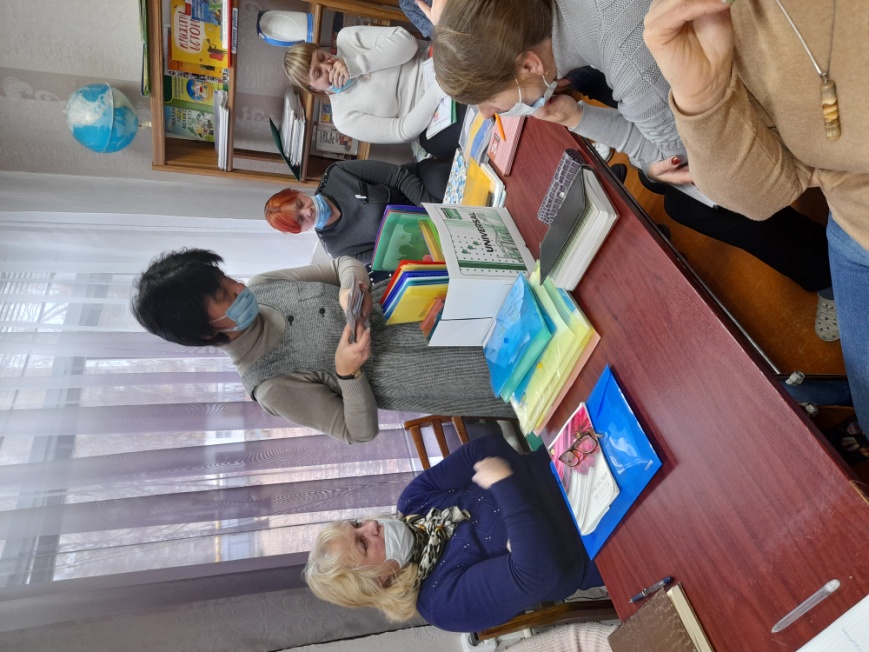 “Свято Осені”
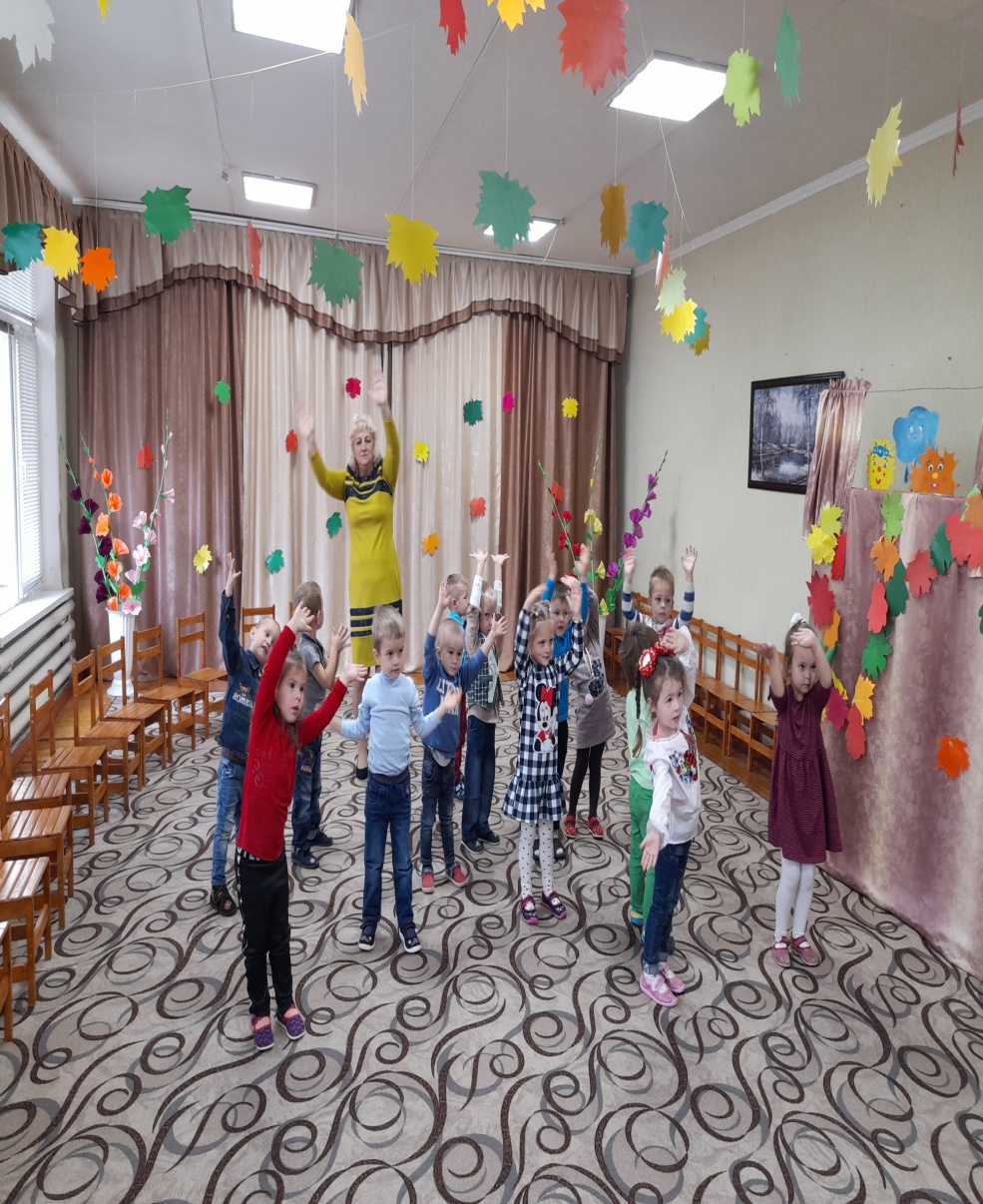 “Козацькі забави”
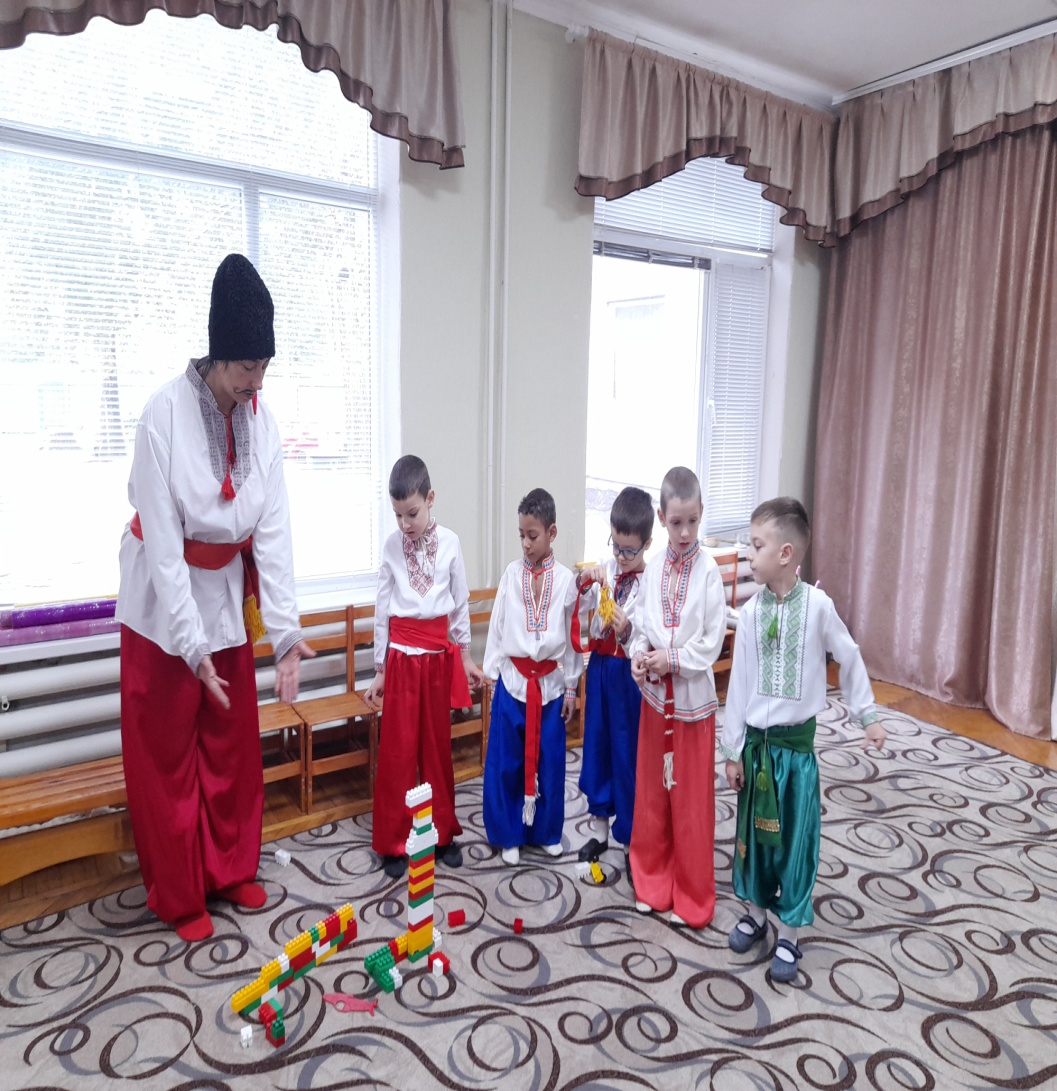 “Безпека на дорозі”
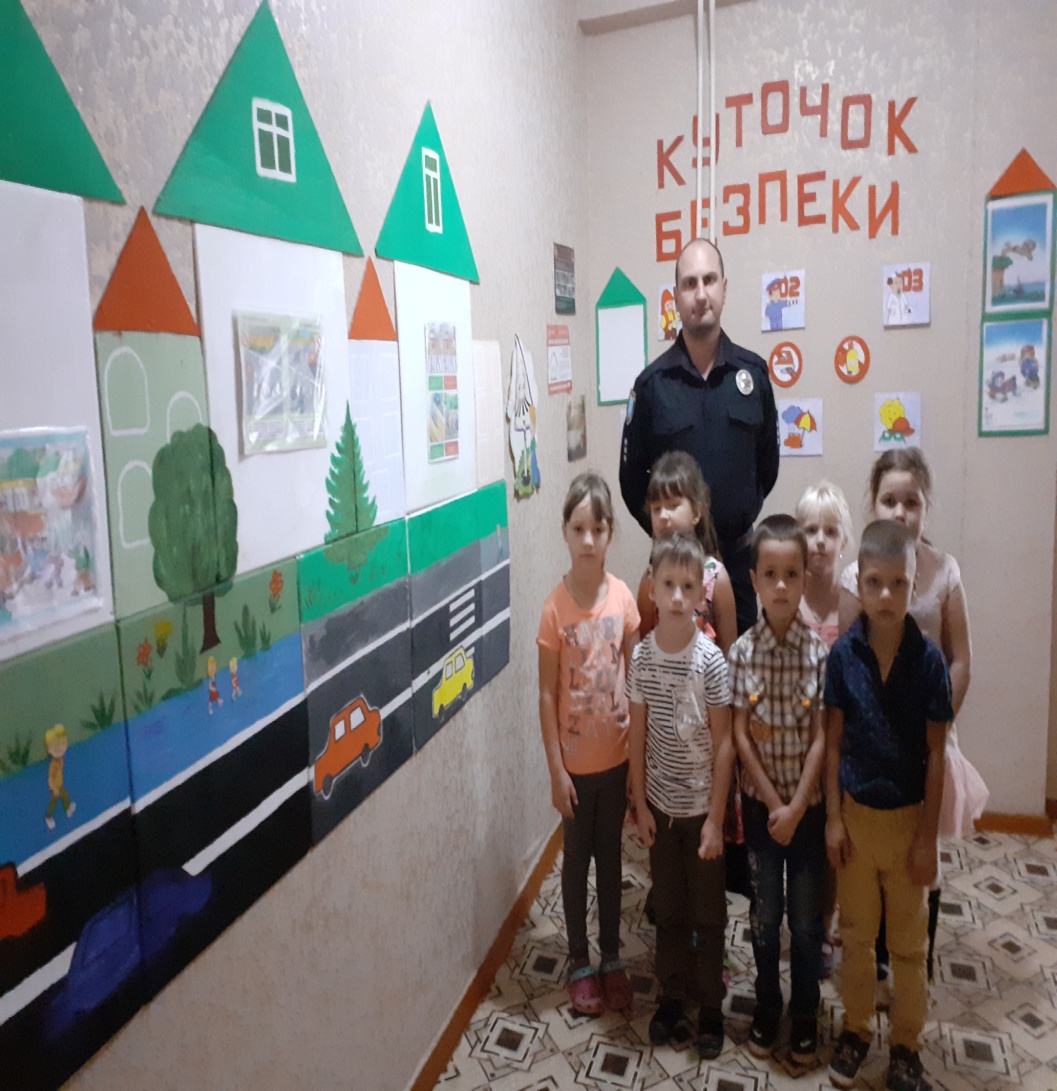 Тиждень БЖД
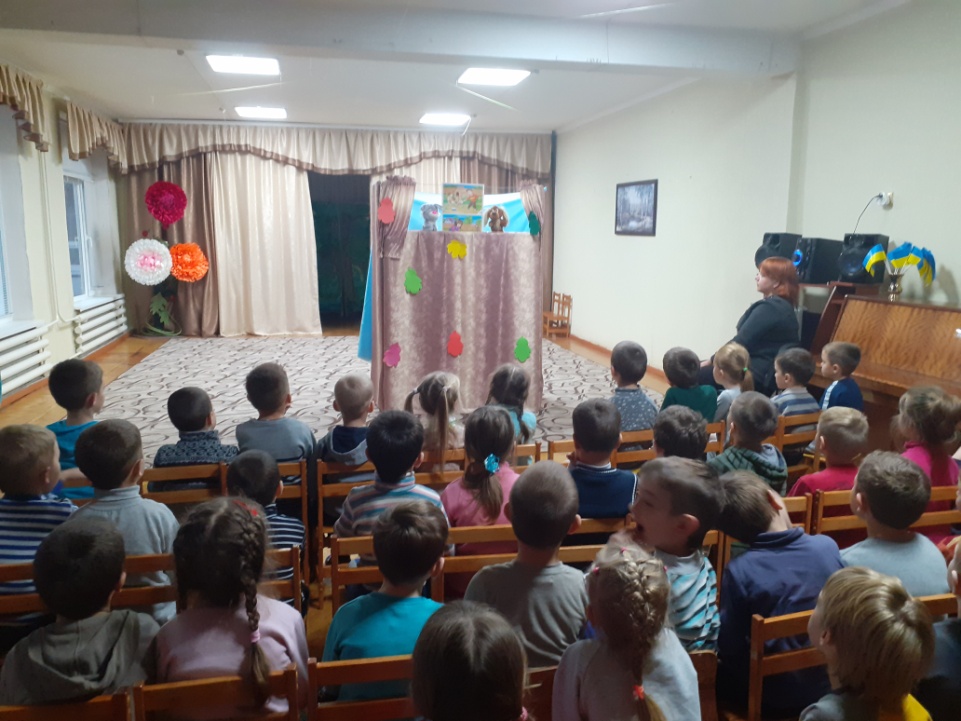 Гурток “Дзвіночки”
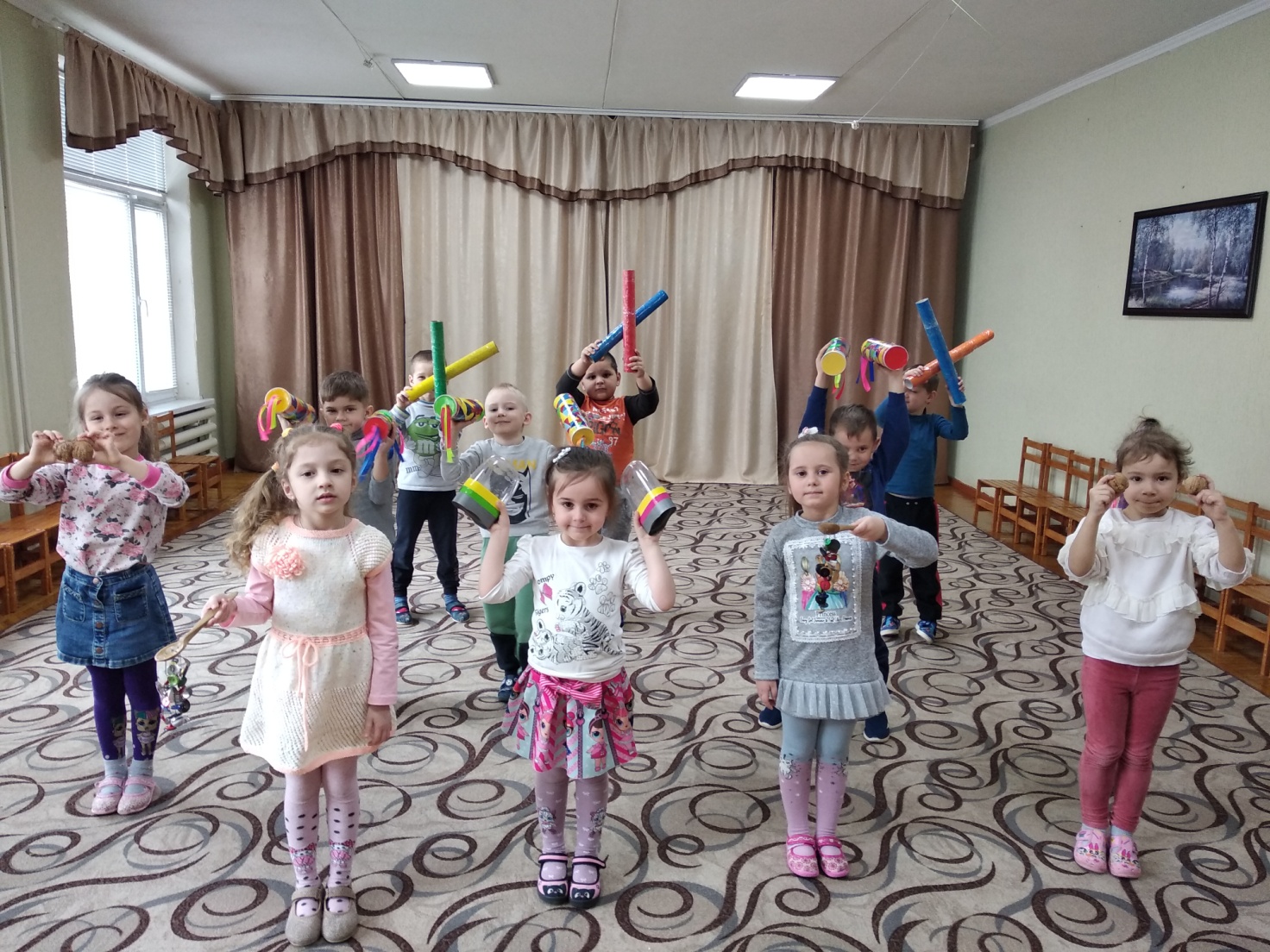 Stream - освіта
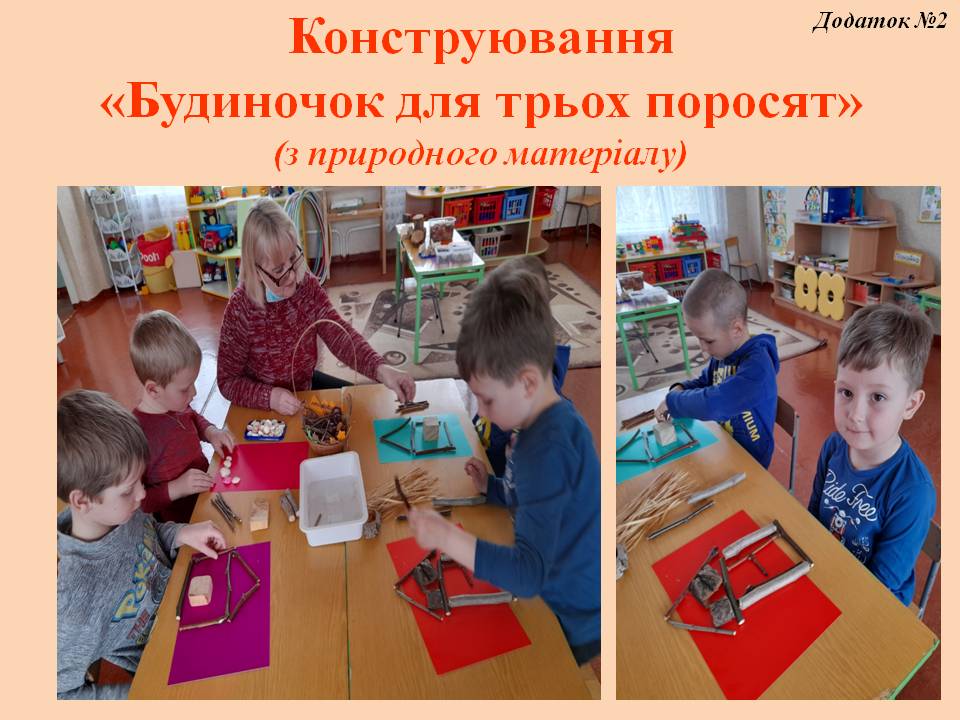 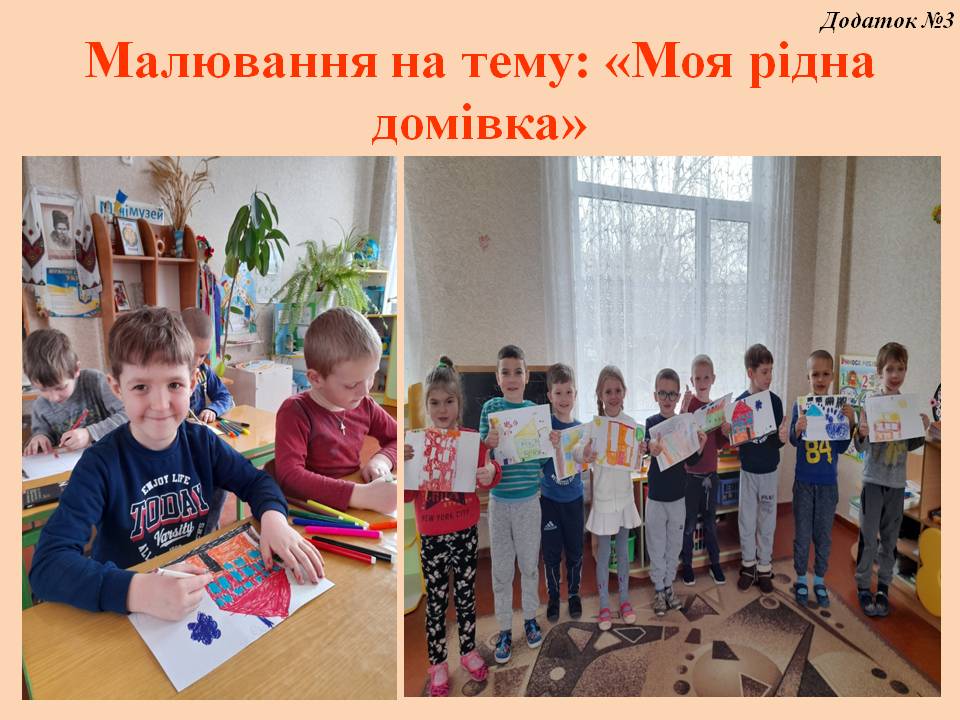 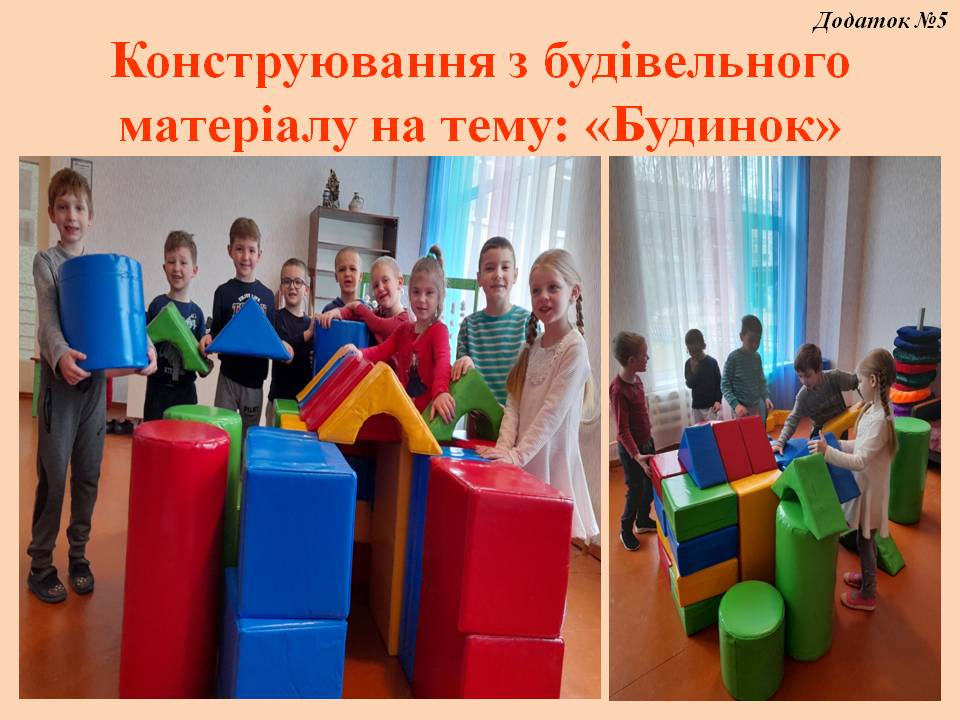 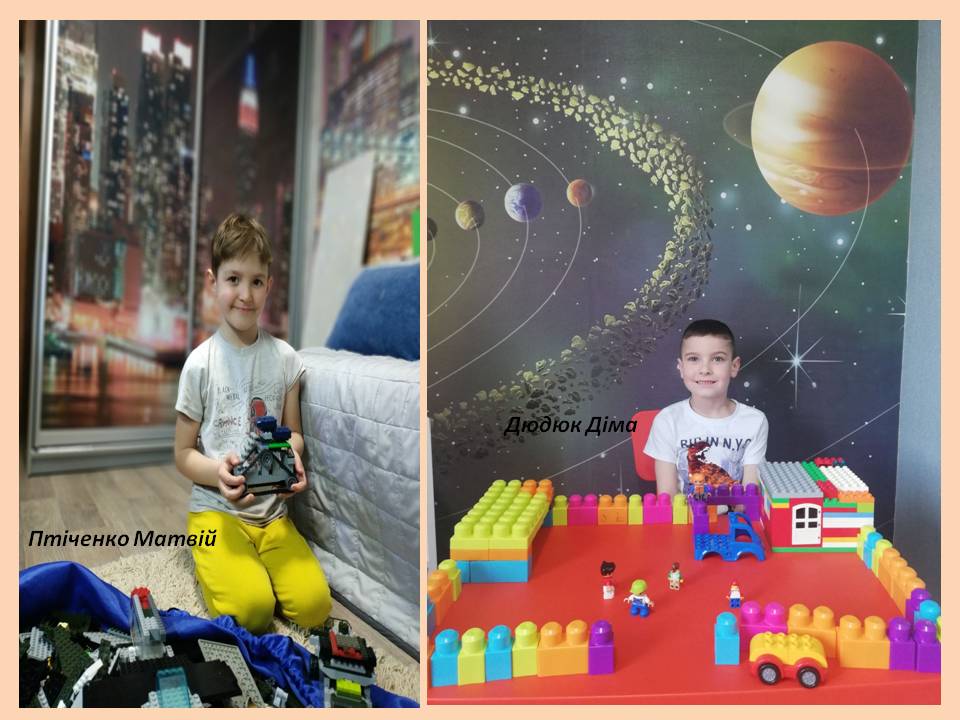 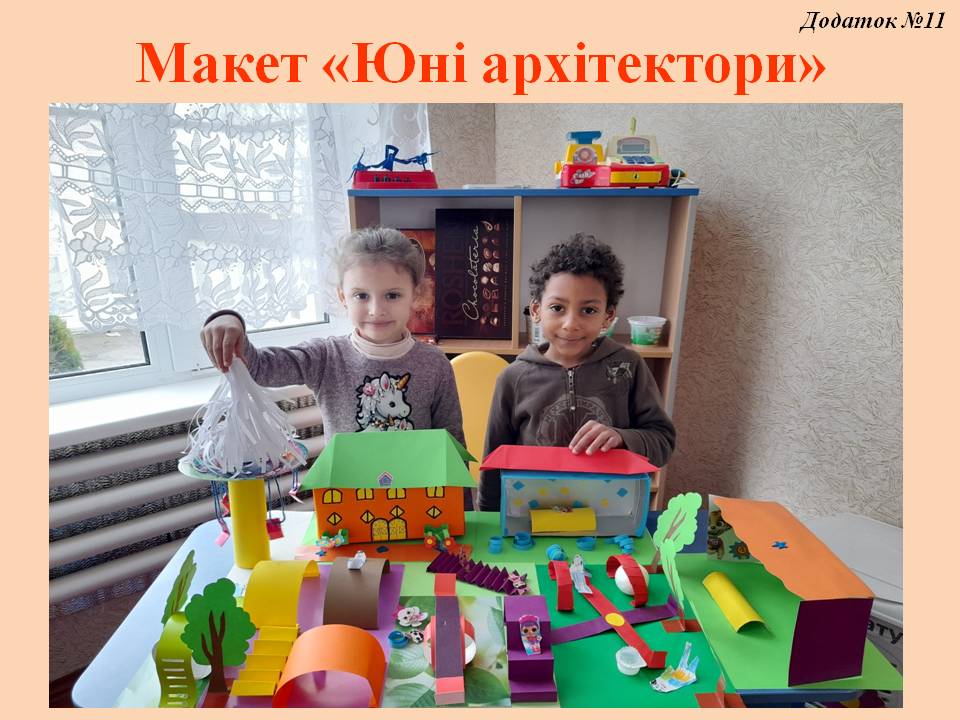 “Великоднє дерево”
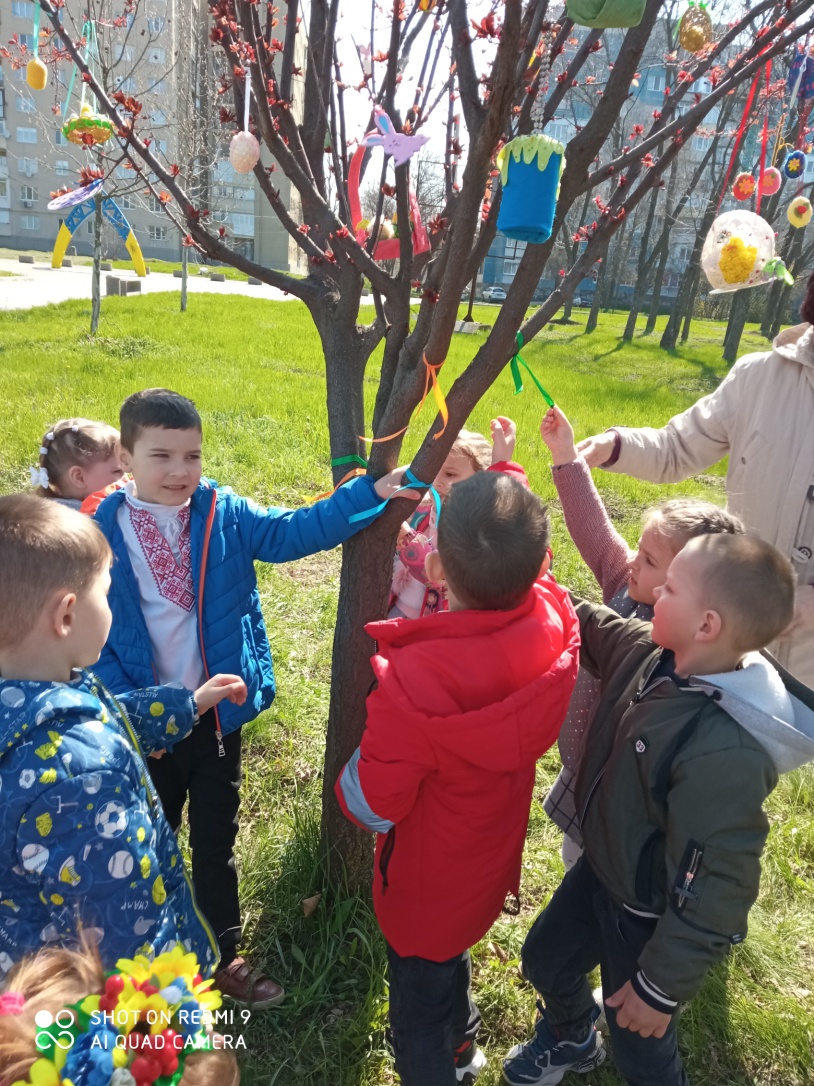 Навчаємося сервірувати столи за правилами етикету
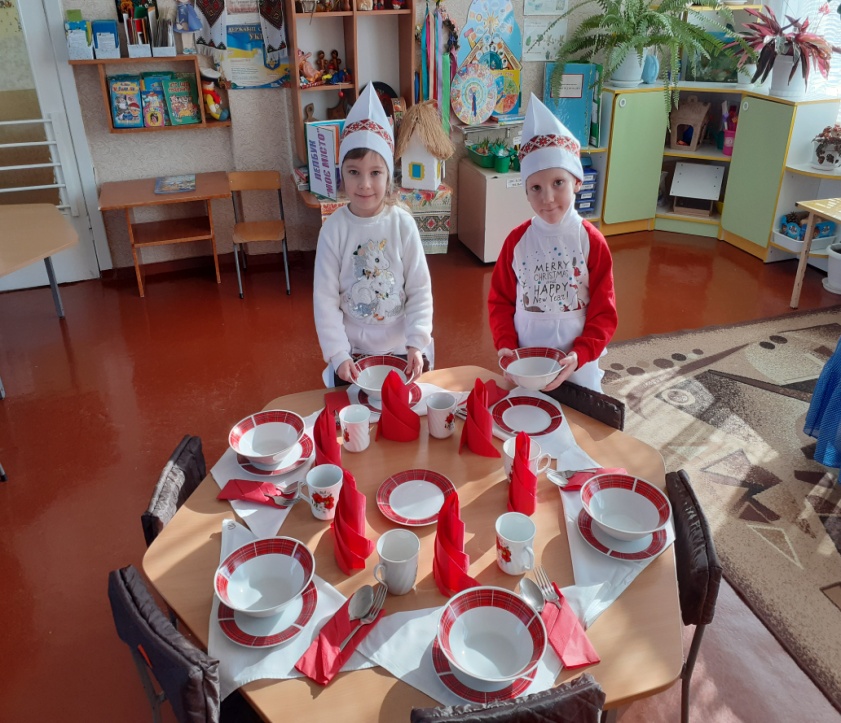 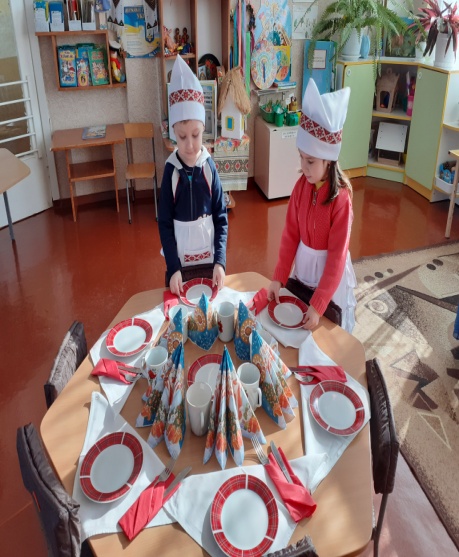 “Свято Стрітеня”
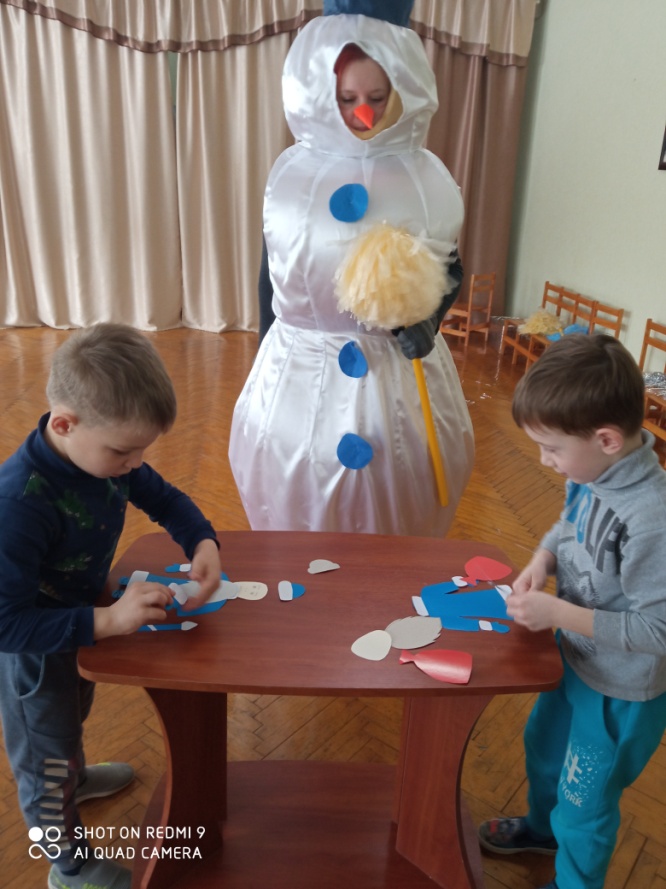 “Свято Стрітеня”
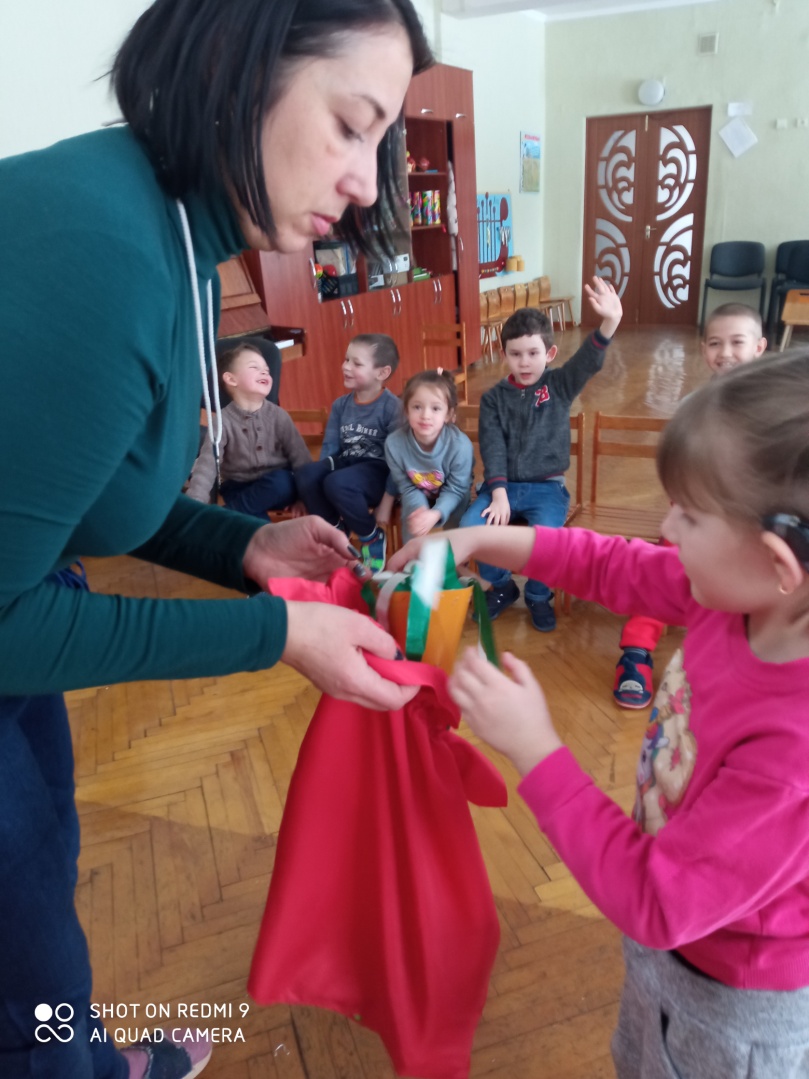 Випускний у садочку
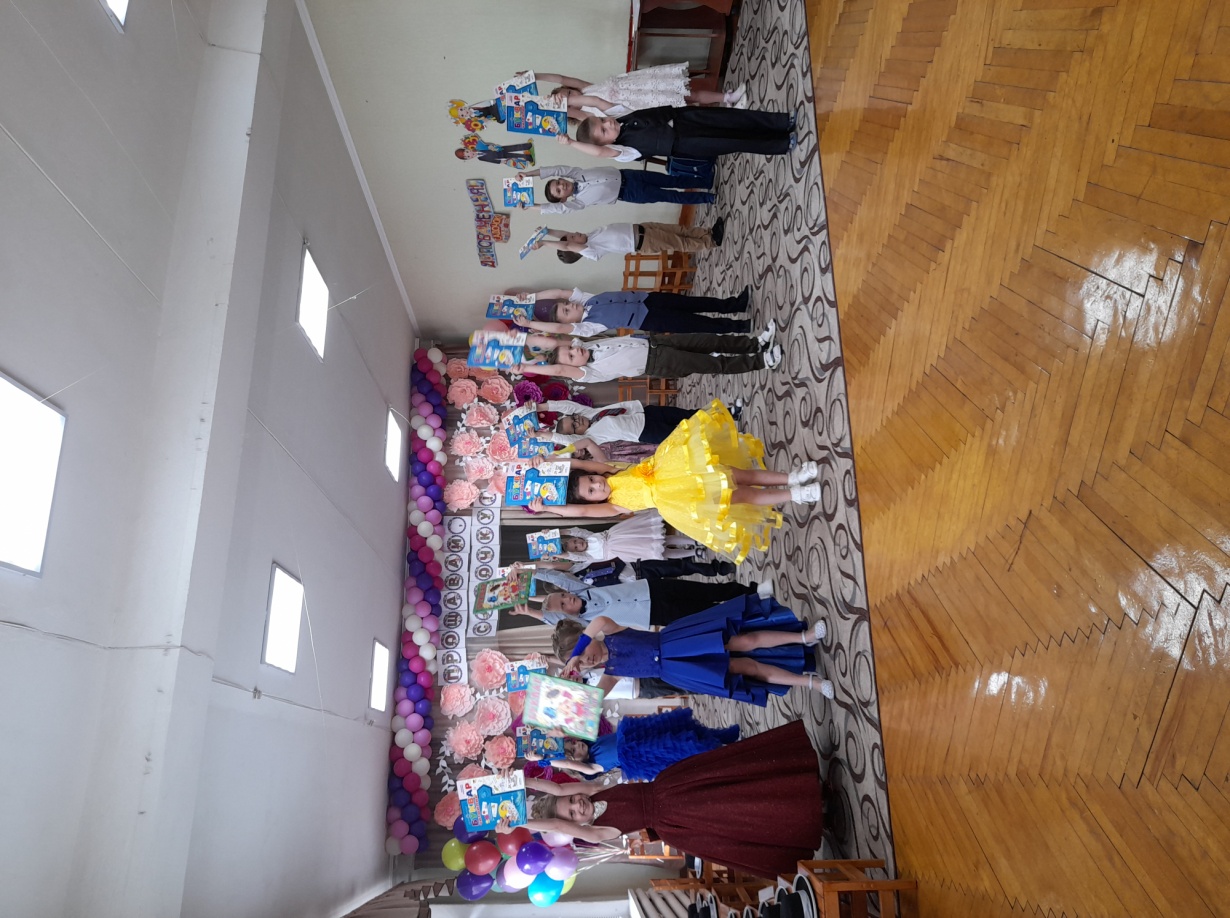 “Перше червня - День захисту дітей”
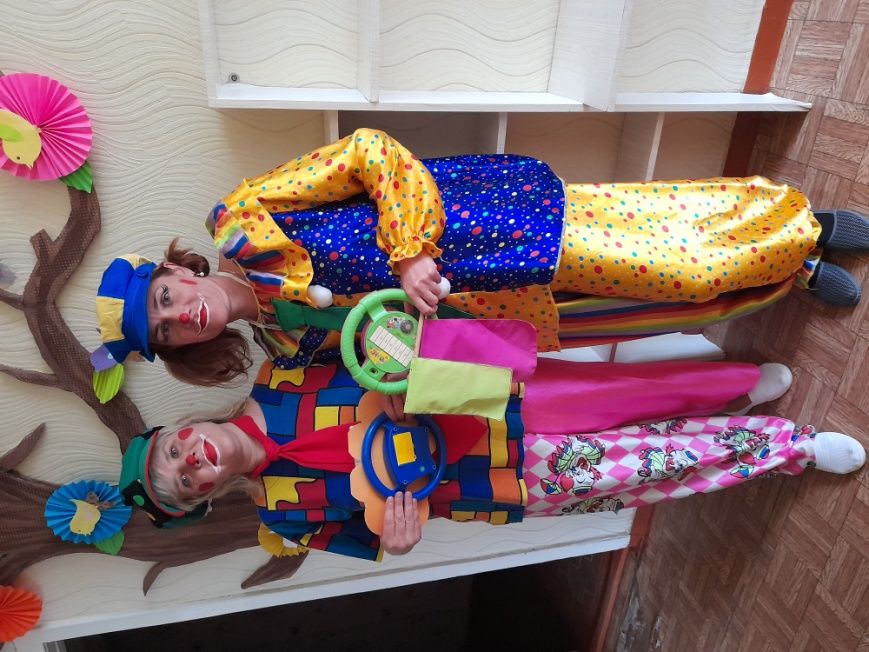 ДЯКУЮ ЗА УВАГУ!